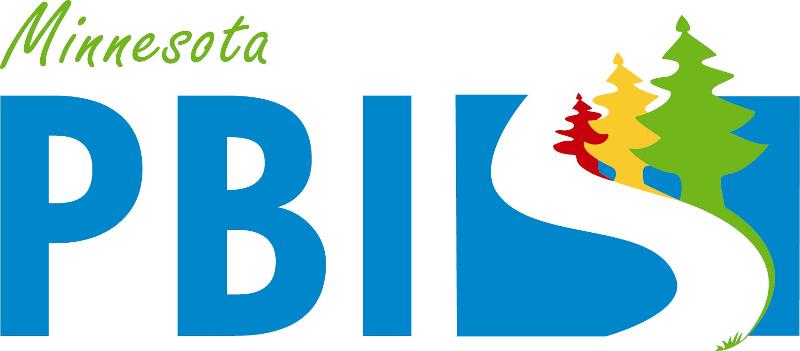 Minnesota PBIS
PBIS Team Training8B
Managing the Cycle of Escalating Behavior:
Understanding and Responding
[Speaker Notes: UPDATED October 2019]
Learning Expectations
Organization of Modules
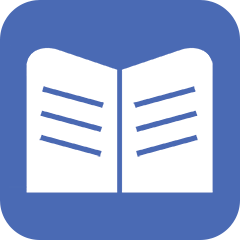 Content:
Aligned to TFI Items 1.1 – 1.15 and Classroom Management Practices
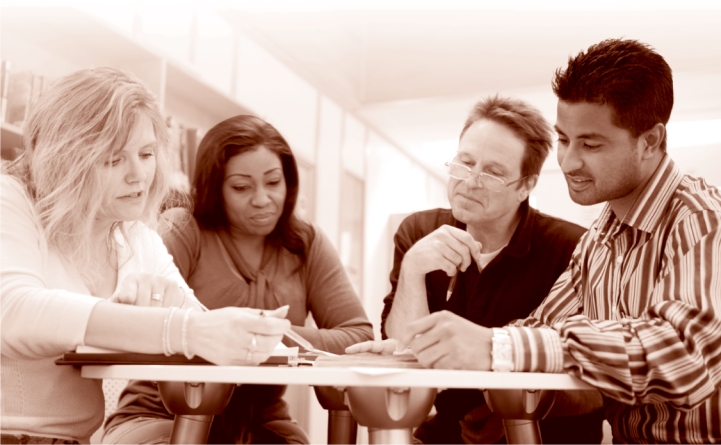 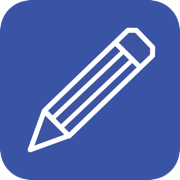 Activities/Team Time: Activities for Fluency
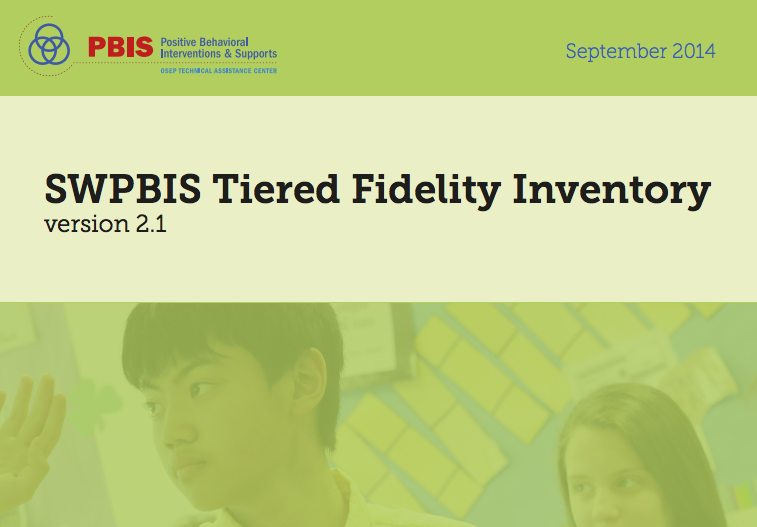 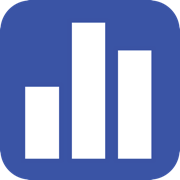 Self-Assessment: 
Tiered Fidelity Inventory
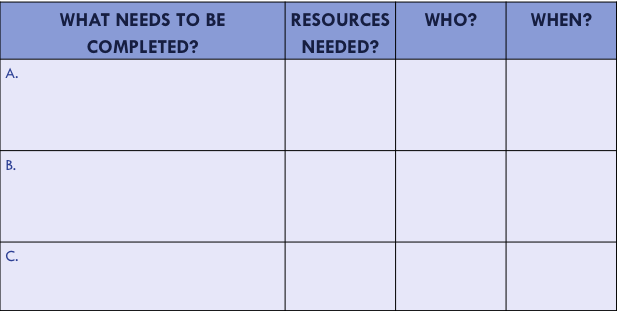 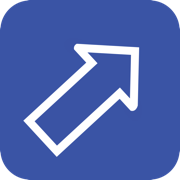 Action Planning: Applying the core content to your school
[Speaker Notes: These are the icons that you will see throughout the training and will serve as a guide and a prompt to the content of each slide.]
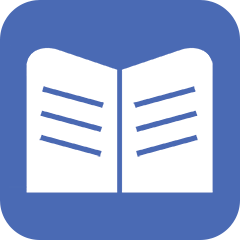 Tier 1: Professional Learning Roadmap
[Speaker Notes: Point Out that this topic is not a piece of the TFI, but it has an important part in PBIS implementation]
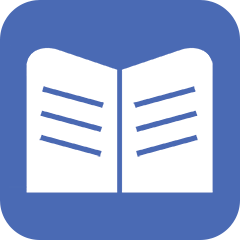 Purposes
To gain an understanding of how to better respond to student behavior. 	

Information shared can be used with all staff at your school.
[Speaker Notes: Point out the key feature of improving student behavior in non-classroom settings is to involve all school personnel in Active Supervision, emphasizing ALL school staff.]
Outcomes
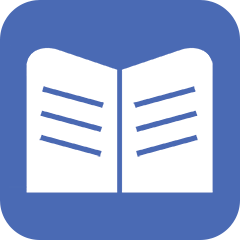 Teams will update their action plan to include a method, materials, personnel etc. needed to train staff on the use of Managing the Cycle of Escalating Behaviors.
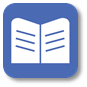 Outline
Brain Basics
What is happening in the brain
Review Escalation Cycle
Different for each individual
Behavior Basics
ABCs of behavior
Determine environmental patterns surrounding display of behavior
Identify Strategies to Manage and Respond to Behavior
[Speaker Notes: Goals of the session]
Brain Basics-The Thinking Brain
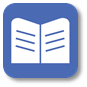 Functions of the Cortex 
Impulse control
Self control
Empathy
Working memory
Sustained attention
Planning, prioritization, initiation
Organization
Time management
Goal persistence
[Speaker Notes: This is the part of the brain that becomes disabled as behavior escalates.  During the peak phase these functions are offline.]
The Basic Model
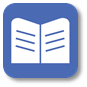 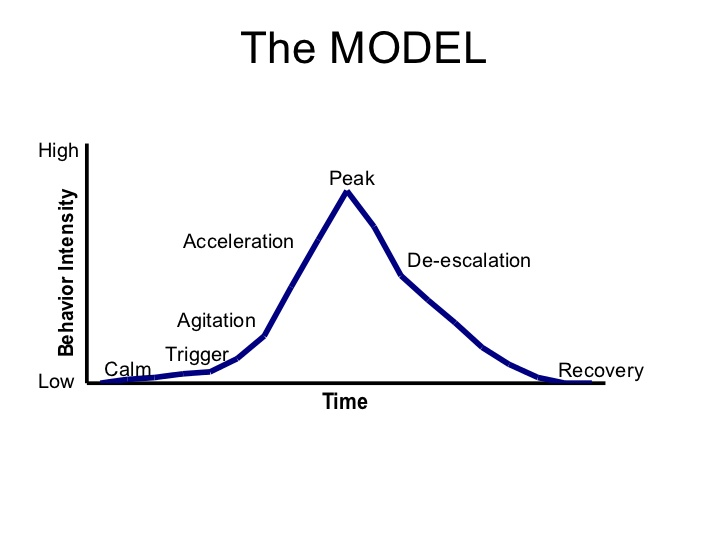 [Speaker Notes: The basic model of Geoff Colvin.]
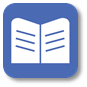 The Escalation Cycle…
can happen to anyone-but is unique for each individual
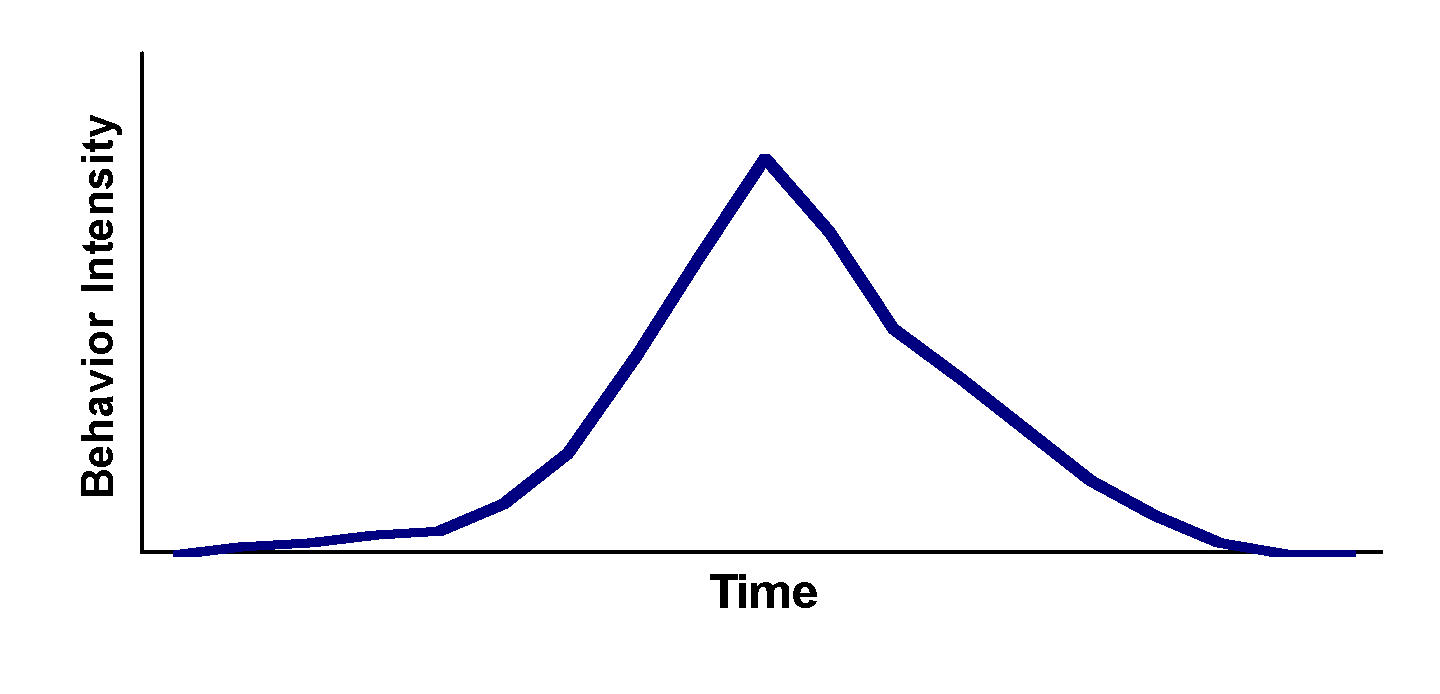 High
Low
[Speaker Notes: Each person’s escalation cycle is follows the phases but uniquely.
Have participants reflect and draw how escalation happens for them on a sticky note.]
Why different for every individual?
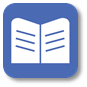 Learning history 
Past experiences
Motivation 
Environmental factors
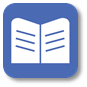 Behavior Basics
To efficiently and effectively change behavior we need to know WHY it is occurring
ABCs of behavior
Identify patterns of events before, during, and after display of behavior
Behavior is learned
ABCs of Behavior
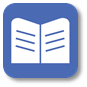 A
B
C
Table Talk
Who are your school knows this information?
What kind of training have they received on it?
Have they ever been coached on how to use the information?
Antecedent
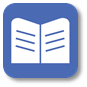 Anything that precedes a behavior 
May make it more likely that the behavior will occur
When and where did the behavior occurred
What happened immediately before the behavior occurred
Who was present when the behavior occurred

*Use office referral form to identify patterns*
Behavior
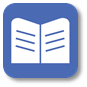 Almost all human behavior is learned 
All behaviors occur for a reason. 
Behaviors do not occur “out of the blue.”
Behaviors continue to occur because they are effective. 
Behaviors stop occurring because they are ineffective.
Consequence
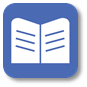 Events occurring after the behavior
Can be positive or negative
Examples:
Get what you want
Get away from you don’t like
People leave you alone
Get a scolding from others
Lose something valuable
Consequence Patterns
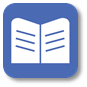 Determine effective reactive strategies
Limit access to reinforcing/maintaining variables 
E.g., Hypothesized that student displays disruptive behavior during class to get reaction/attention from teacher – When student blurts out inappropriate comment during class, the teacher maintains neutral expression waits 30 seconds (withhold immediate attention/reaction) and then redirects the student
Determine effective proactive strategies
Provide reinforcing/maintaining variables for other appropriate behavior(s)
E.g., Hypothesized that student displays disruptive behavior during class to get reaction/attention from teacher – Teacher increases frequency of praise statements/animated reactions for appropriate/on-task behavior
Identify Patterns Using Data on Referral Forms
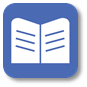 Table Talk
Do staff at your school have difficulty filling out this portion of the ODR?
What can you do to ensure this section is filled out correctly?
Why ABCs?
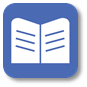 Antecedent patterns: 
Determine effective preventative strategies
E.g., identify difficult transition = may use visuals to initiate transition as proactive approach
Consequences maintain behavior
Analysis of consequent events aid in identifying function of behavior


“We do what we do because of what happens to us.”
Model for Escalating Behavior
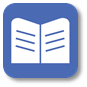 Phases of the Escalation Cycle
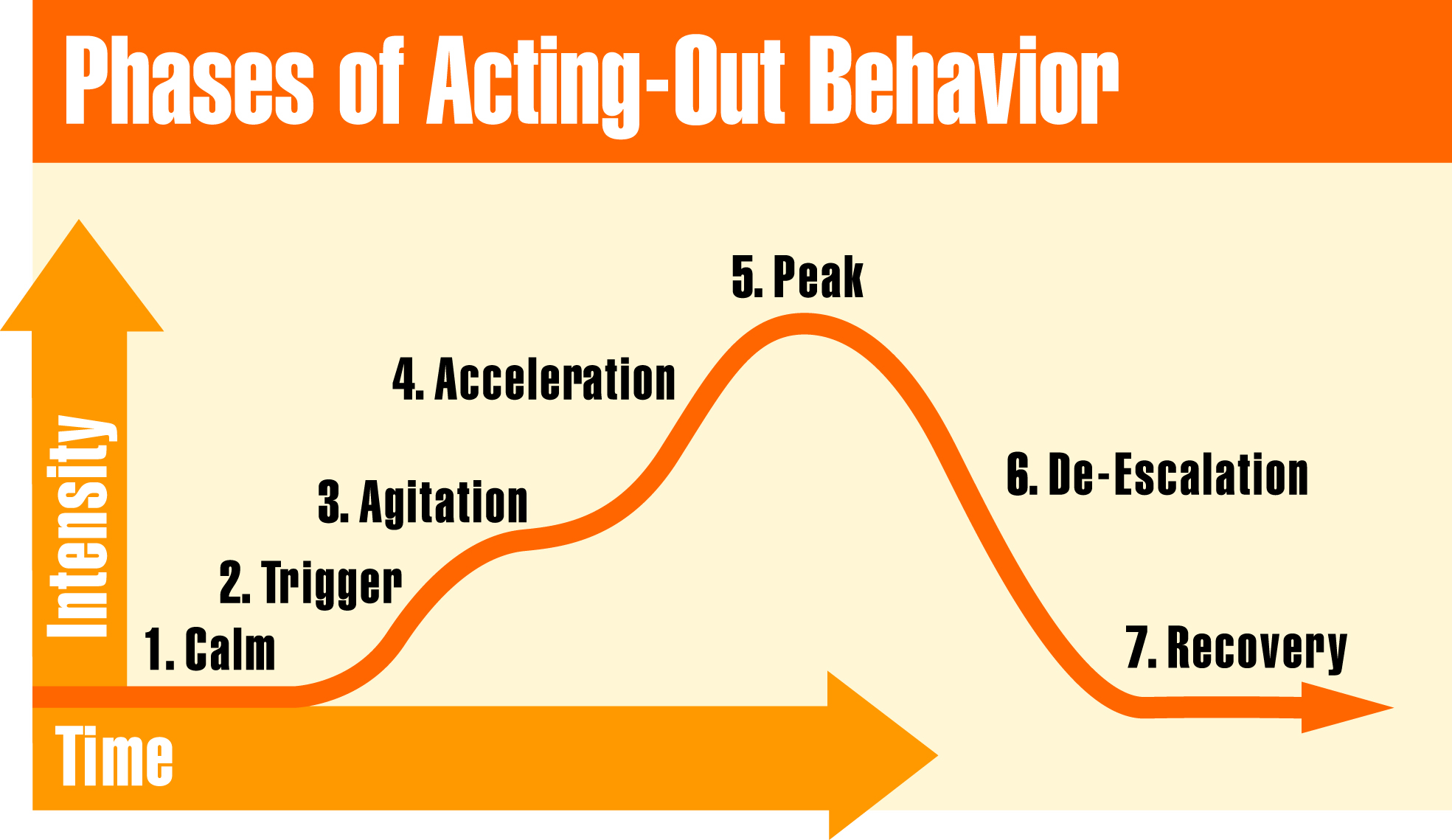 [Speaker Notes: Section Introduction Slide]
Calm Behaviors
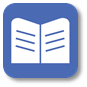 Student is cooperative.
Accepts corrective feedback
Follows directives
Ignores distractions
Accepts praise
On-task
[Speaker Notes: Observable behaviors to help adults identify the calm phase.]
Calm Strategies
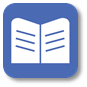 Focus is on prevention.
Arrange for high rates of successful academic & social engagements
Use positive interaction to establish and maintain relationship with students
Teach skills
Communicate positive expectations
[Speaker Notes: Strategies to use when the individual is in the calm phase.]
Preventative Examples
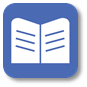 Four Strategies:
Classroom Structure (safe and connected)
Quality Instruction (culturally relevant & engaging)
Managing Attention (relationships)
Teaching Behavior (SWExpectations within routines)
Discuss examples & non-examples, model, practice, provide consistent feedback on correct and incorrect displays of behavior
     Do not rely on discussion alone when teaching
[Speaker Notes: Strategies to use when the individual is in the calm phase.]
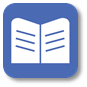 Model for Escalating Behavior
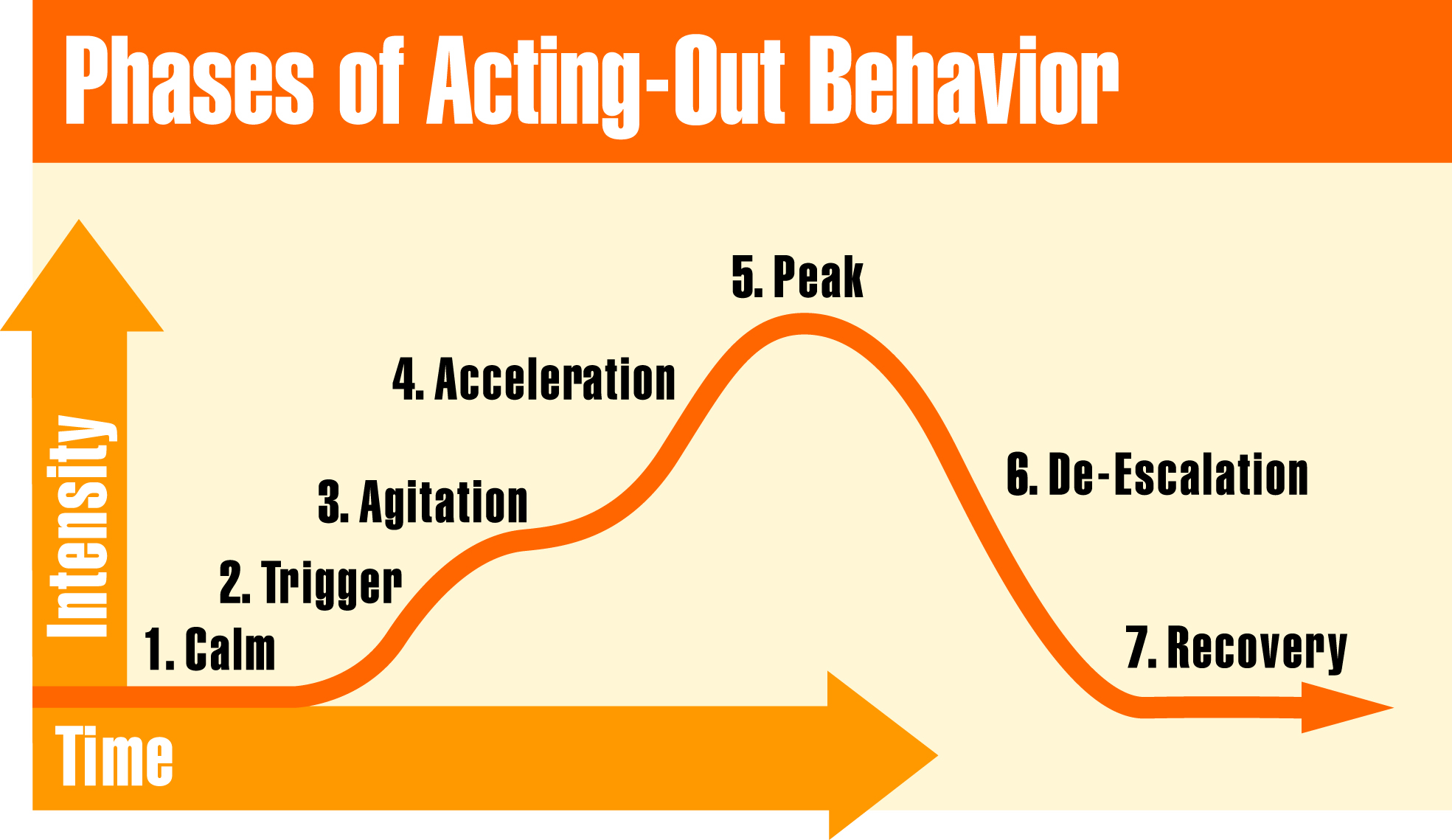 Phases of the Escalation Cycle
[Speaker Notes: Section Introduction Slide]
Pre-Cursor Behaviors(Trigger & Agitation)
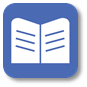 Low-level disruption	
Off-task
Verbal protesting 
Attempts to negotiate
“Junk” behavior
Not harmful or dangerous but inappropriate
[Speaker Notes: Observable behaviors to help adults identify the agitation phase.]
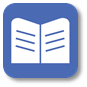 Pre-Cursor Strategies
Focus on escalation prevention and redirection.
Increase opportunities for success
Specifically identify alternative behavior that will receive the same outcome as challenging behavior 
E.g., If attention is hypothesized function – Say, “I will come over to talk with you when you start working on your assignment.”
Reinforce the student’s first on task response
Intermittently reinforce subsequent on-task behavior
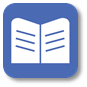 What to do before escalation
Achieve eye contact
Use person’s name
Non-verbal signal
Proximity & praise
Reduce distance 
Give time to think & decide
Teacher proximity
Pre-arranged signal
Independent activities
Give more “start” requests instead of “stop” requests.
Make non-emotional instead of emotional requests
Teacher empathy
Movement activities
Space (jobs)
Options/Choices
Preferred activities
Relaxation techniques
[Speaker Notes: Strategies to use when the individual is in the agitation phase.]
AVOID These Responses
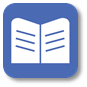 Preaching
Assumptions
Non related events
Holding a grudge
Engaging in power struggles 
Moving into the student’s space
Raising your voice
Insisting on having the last word
Sarcasm
Nagging
Comparing to others
Touching or grabbing the student
[Speaker Notes: Avoid these strategies during the agitation phase]
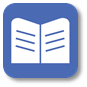 Model for Escalating Behavior
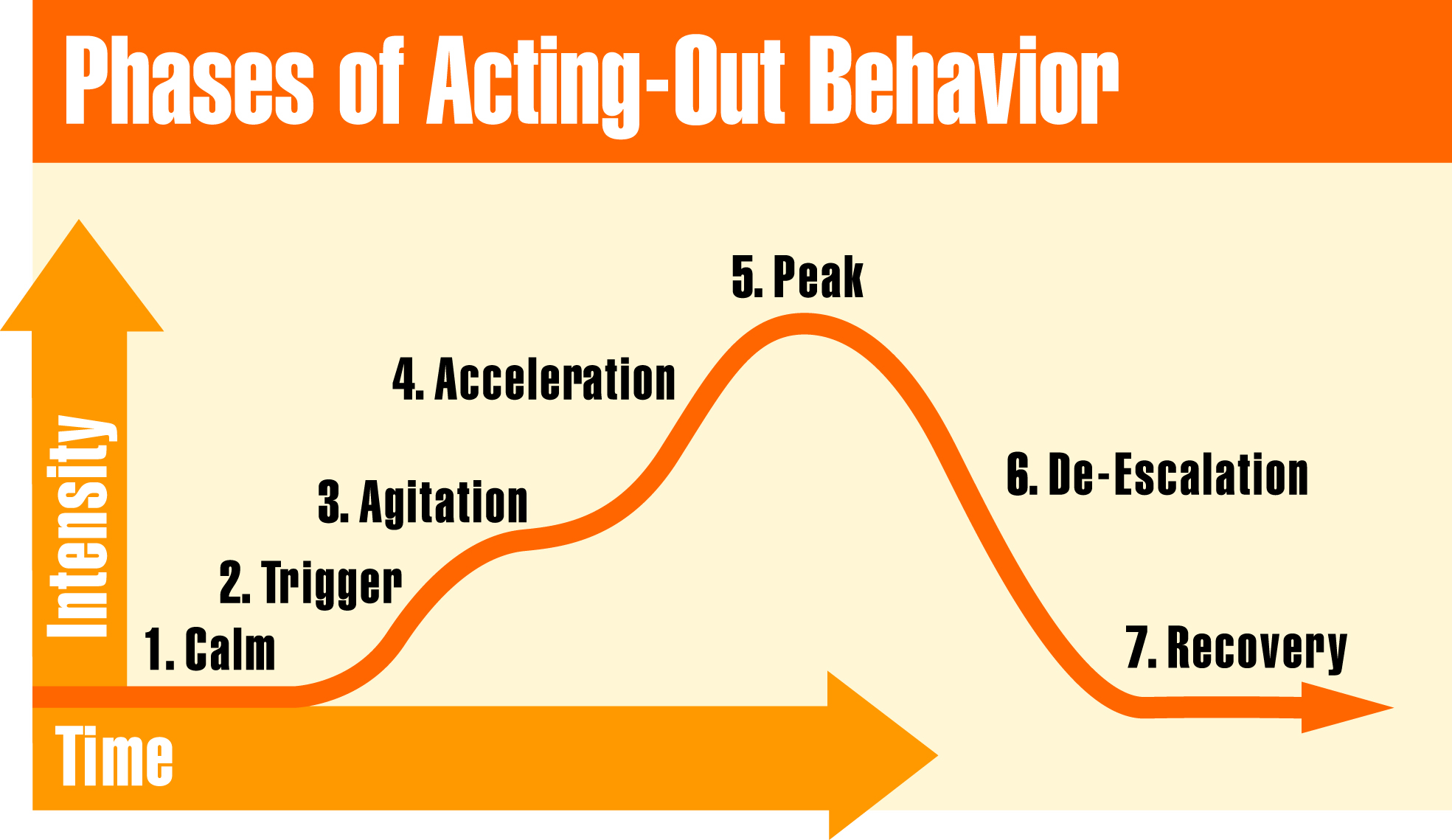 Phases of the Escalation Cycle
[Speaker Notes: Section Introduction Slide]
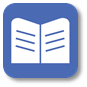 Continuous/Escalated Behaviors
Acceleration and Peak
Behaviors that are unsafe and/or occur for an extended period of time
Physical Aggression
Property Destruction (e.g throwing dangerous items)
Leaving school grounds
[Speaker Notes: Observable behaviors to help adults identify the acceleration phase.]
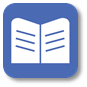 Managing and Responding to Escalated Behaviors
Focus is on safety
Do not attempt to problem solve now
Develop and implement a crisis response plan 
Identify and define target behaviors
E.g., Property Destruction: tearing math worksheet versus throwing chair
Describe responding staff roles 
E.g., 1st responding staff clears room of potentially dangerous items, 2nd responding staff initiate data collection…etc.
Establish process of communication
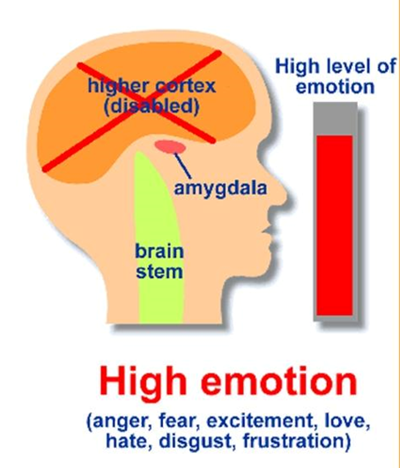 Example of De-Escalation
https://www.youtube.com/watch?v=YxC_Q8zE0SU
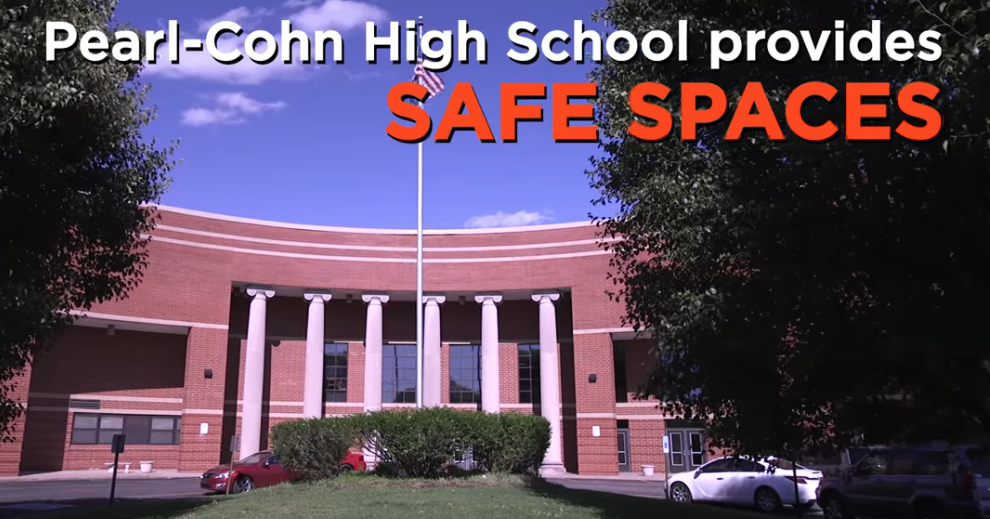 [Speaker Notes: https://www.youtube.com/watch?v=YxC_Q8zE0SU]
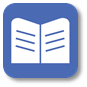 Model for Escalating Behavior
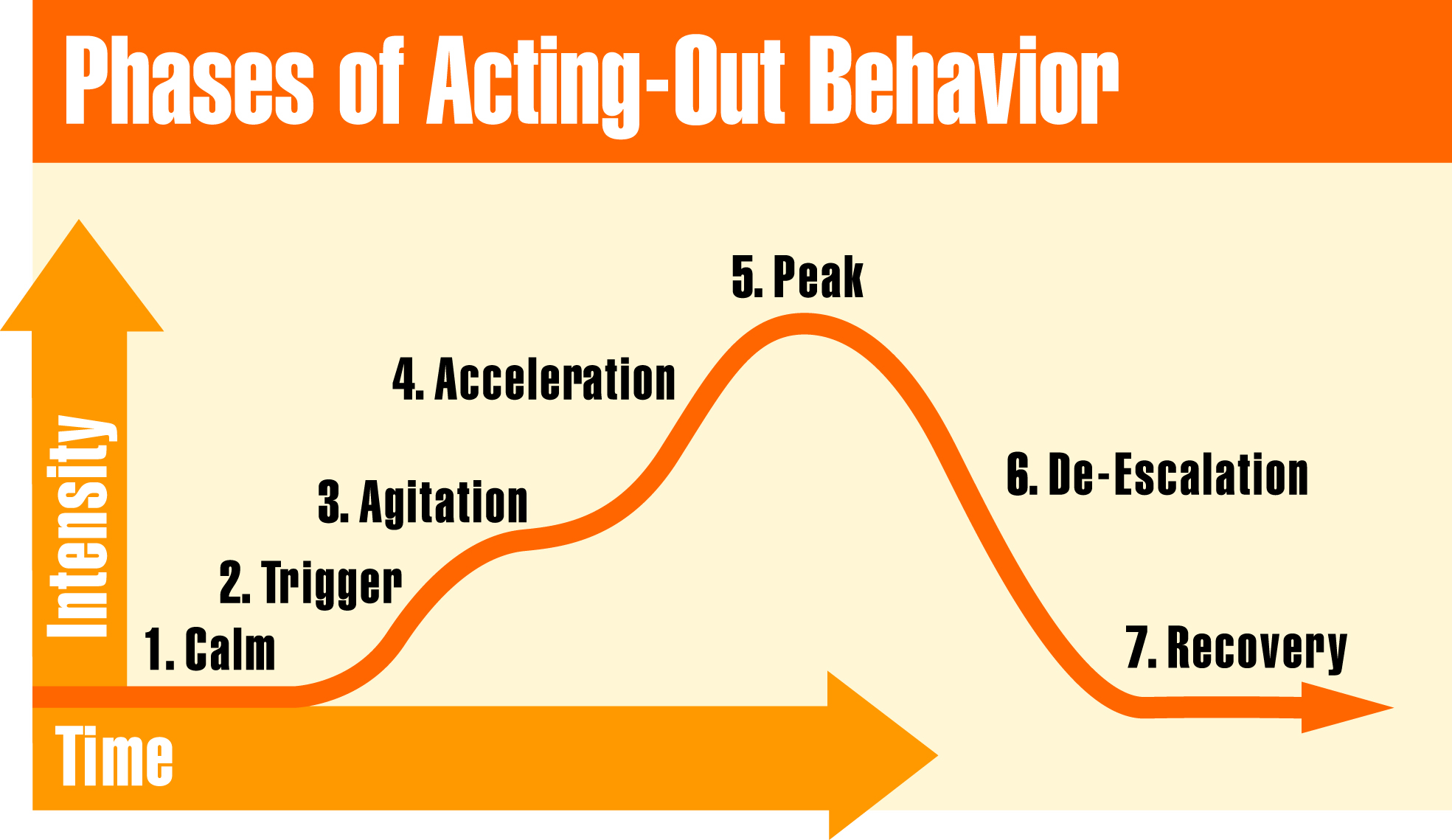 Phases of the Escalation Cycle
[Speaker Notes: Section Introduction Slide]
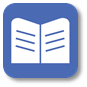 Recovery Strategies
Focus on returning to normal activities and prevention
Follow through with initial expectations if possible
Debrief/problem solve how to handle situation next time – identify alternative skill 
Provide opportunity to practice alternative skill
[Speaker Notes: Strategies to use when the individual is in the recovery phase.]
Recovery Strategies
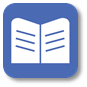 Effective Consequences
Does the consequence…
Model, instruct or teach a more appropriate behavior?
Give the learner opportunities to practice replacement behavior?
Give the learner the opportunity to learn how to restore relationship and/or repair harm?
[Speaker Notes: Strategies to use when the individual is in the recovery phase.]
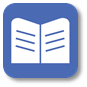 Debriefing Session
Occurs when the thinking brain is back online
Facilitates transition back to class… not further negative consequence.
Pinpoint events that contributed to the incident - ABCs
Teach replacement behaviors
Goal is to increase appropriate behavior
[Speaker Notes: Debriefing occurs when the thinking brain is back online.]
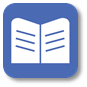 When We Know Better…We Can Do Better!
[Speaker Notes: This is an ending slide to encourage adults to move away from traditional reactions to escalating behavior and shift to safer, more proactive positive strategies for managing escalating behavior.]
What we know helps….
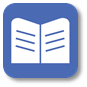 Intervene early in an escalation
All adults remain calm
Understand that Teacher behavior sets the stage for the next student behavior
Identify environmental factors that can be changed
Teach replacement behaviors
[Speaker Notes: Summary Slide for how we can do better]
Time for planning!
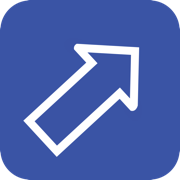 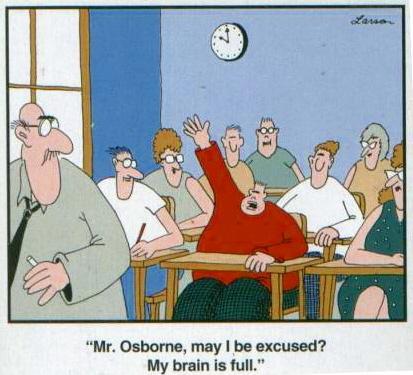 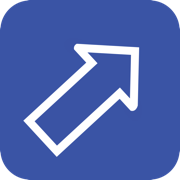 Action Plan:
Managing the Cycle of Escalating Behavior
Who needs training? 
How and when will this be done?
How will you provide coaching to those that need it?
Appreciation is given to the followingfor their contributions to this Professional Learning:
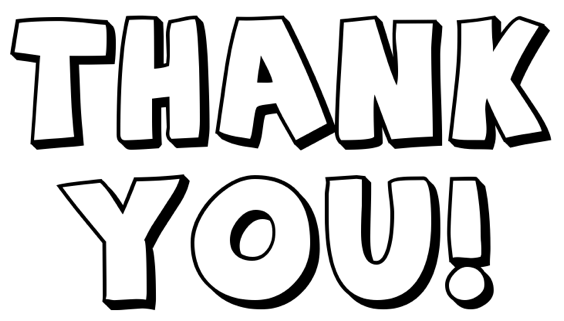 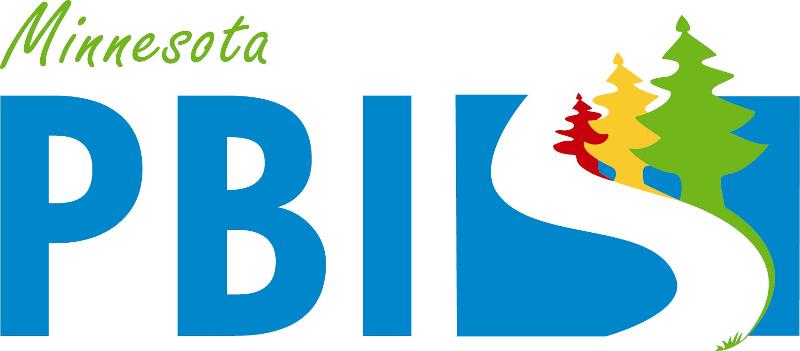 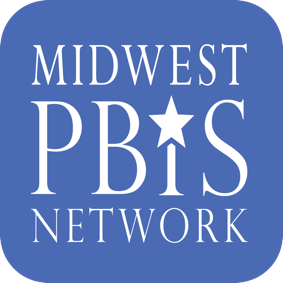 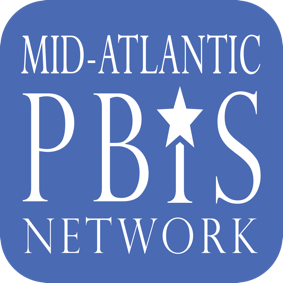 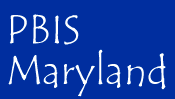 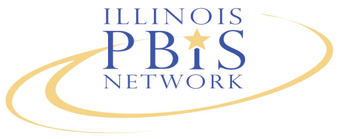 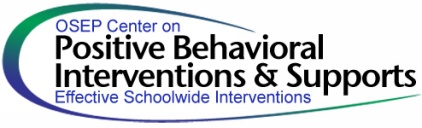 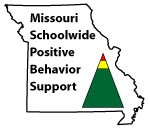 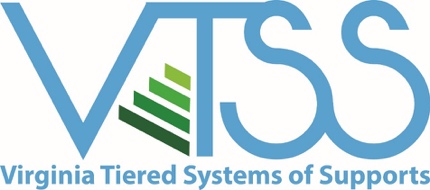 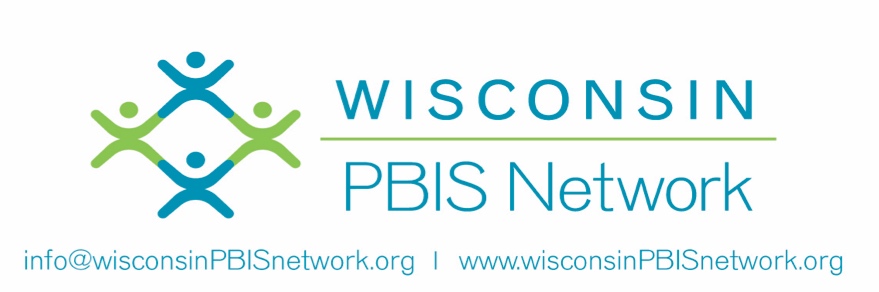 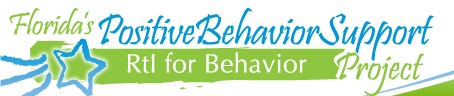